Getting Beyond the Holiday Blues
Edward Church
This Thanksgiving:  Don’t Miss What You’ve Got…By Missing What You’re Missing!
1 Thess 5:18
Nov. 26, 2017
Signs
feeling sad/ discouraged
loss of interest 
Appetite weight change
restless
lack of energy
feeling hopeless
difficulty concentrating
persistent thoughts of death or suicide
withdrawal 
various physical symptoms
Too Many Singing…
     …the Holiday Blues
In Order to 
Change Your Attitude
Become Grateful Again
Enjoy the Season of Thankfulness 
You Have to Make a Conscience Effort to Change Your…
FAITH
Keep Faith that God Really Is In Control…
   …You CAN Trust Him To Take Care of the Situation, 
        …In HIS Time, in HIS Way – Which Is the BEST Way.
 

   “Jesus responded, ‘Why are you afraid? You have so little 
    faith!’ Then he got up and rebuked the wind and waves, and 
    suddenly there was a great calm.”  -Matthew 8:26 (NLT)
FORGIVE
Forgive the Past  
 Forgive Yourself  
 Forgive Those in Front of You
 Forgive Those Who are Not in Front of You  
    Remember: they may need to forgive you, too!
“If you forgive those who sin against you, your heavenly Father will forgive you.  But if you refuse to forgive others, your Father will not forgive your sins.”  -Matthew 6:14-15 (NLT)
FACE
Keep Your Eyes on Jesus  
Look Forward, not Backward!  
Seek HIS face and 
Let Him Take Care of the Rest.

  “Seek the Kingdom of God above all else, and live righteously,        
    and he will give you everything you need.” –Matthew 6:33 (NLT)
FOCUS
Focus on…
GIFTS in Front of You  
On What You Have – Not What You Don’t Have  
THANK God for the Gifts in Front of You… 
         …TRUST God for the Gifts that are Coming  
Focus on the ETERNAL Reward – 
       …Not on Your Temporary Home Here on Earth
FORGET NOT
…the True Meaning of Thanksgiving
             …And Christmas
God Provided for our Spiritual / Physical Needs 
Tell God How Thankful You Are for 
What He has Given to You
What He has Not Given You
1 Thess 5:18, “give thanks in all circumstances;                              for this is God's will for you…”
T- Take Nothing for Granted
H- Humble Yourself Before God
A- Action- Keep Moving Forward… 
        …Don’t Let Circumstances Stop You
N- Never Forget God Is Always In Control 
K- Keep Your Eyes on the Blesser..
              …Not the Blessing
S- Say Thanks Often
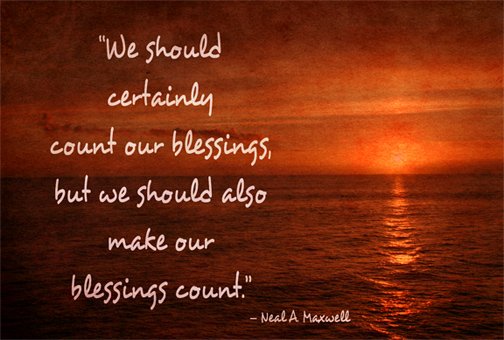 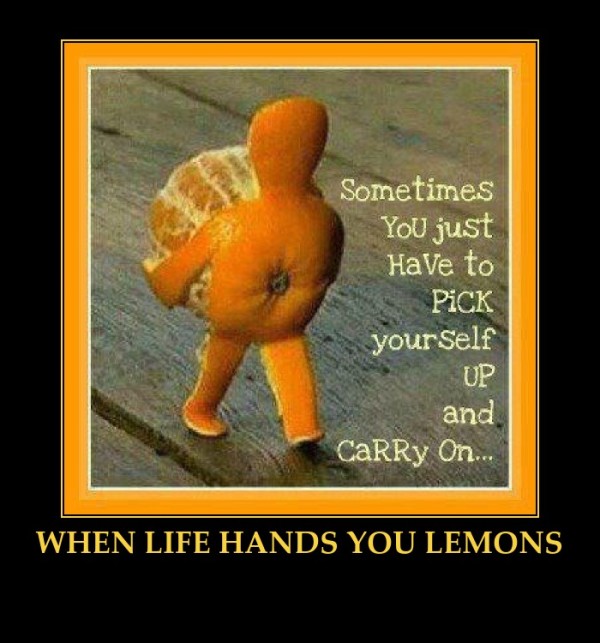 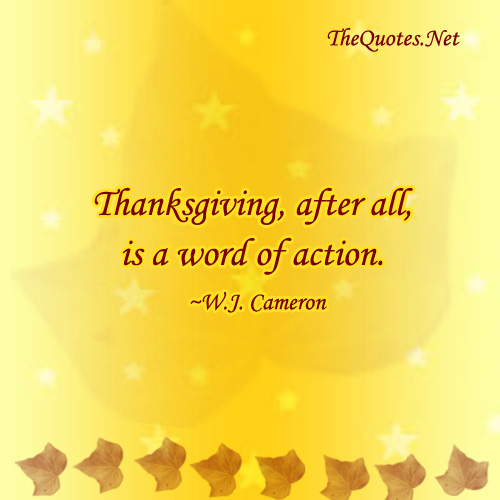 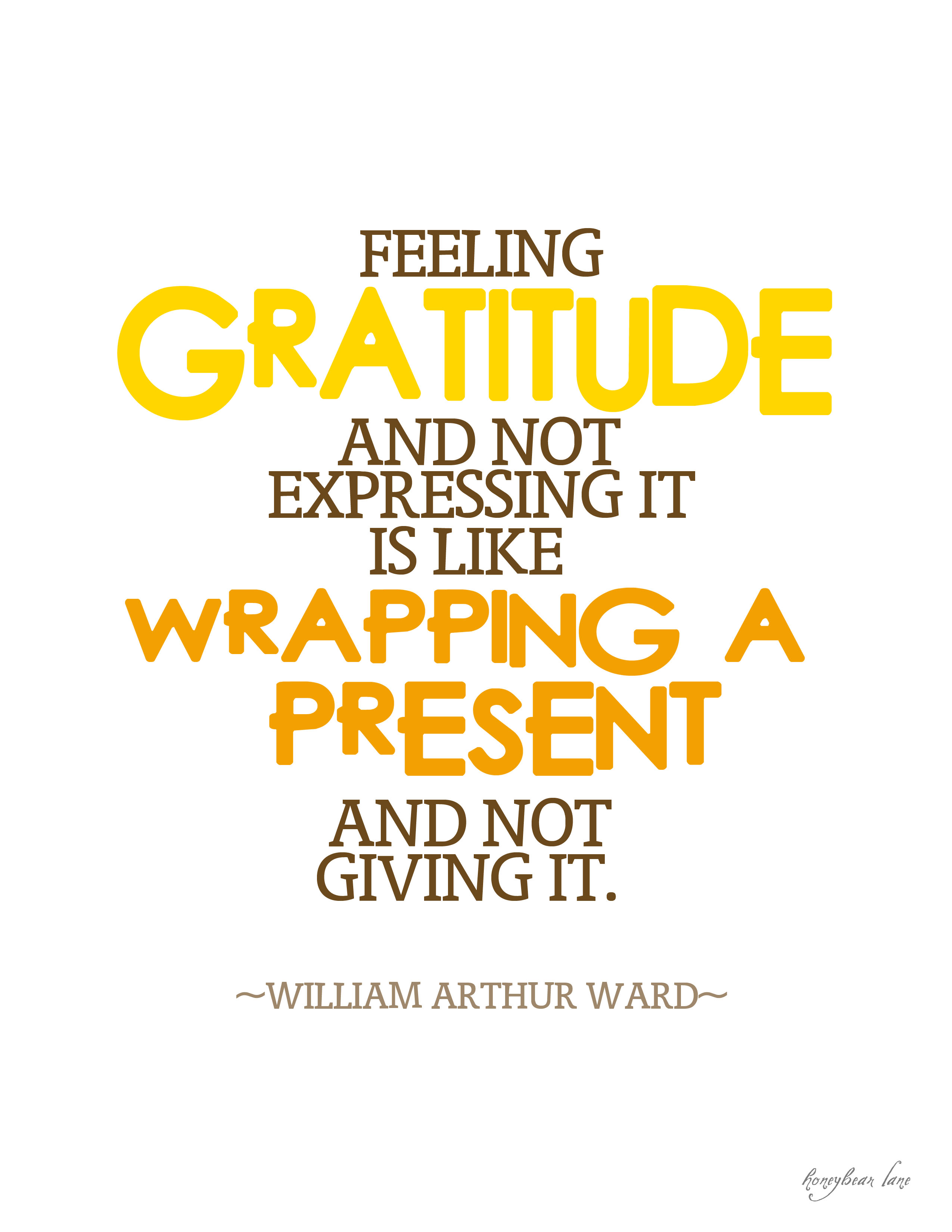 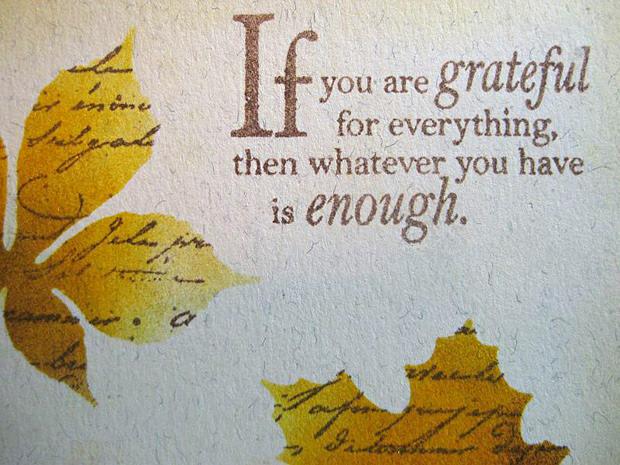 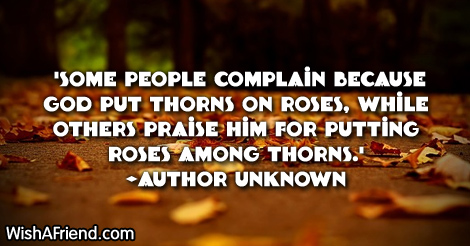